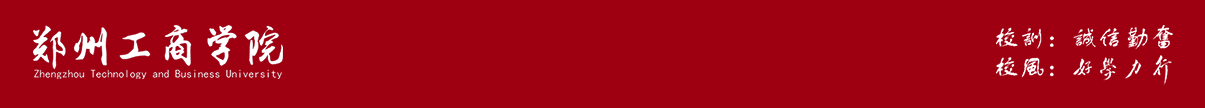 登陆方式：1，网址是http://218.28.8.34:8084/zcsb/                  2，搜索引擎搜索河南职称网，点击红圈区域即可
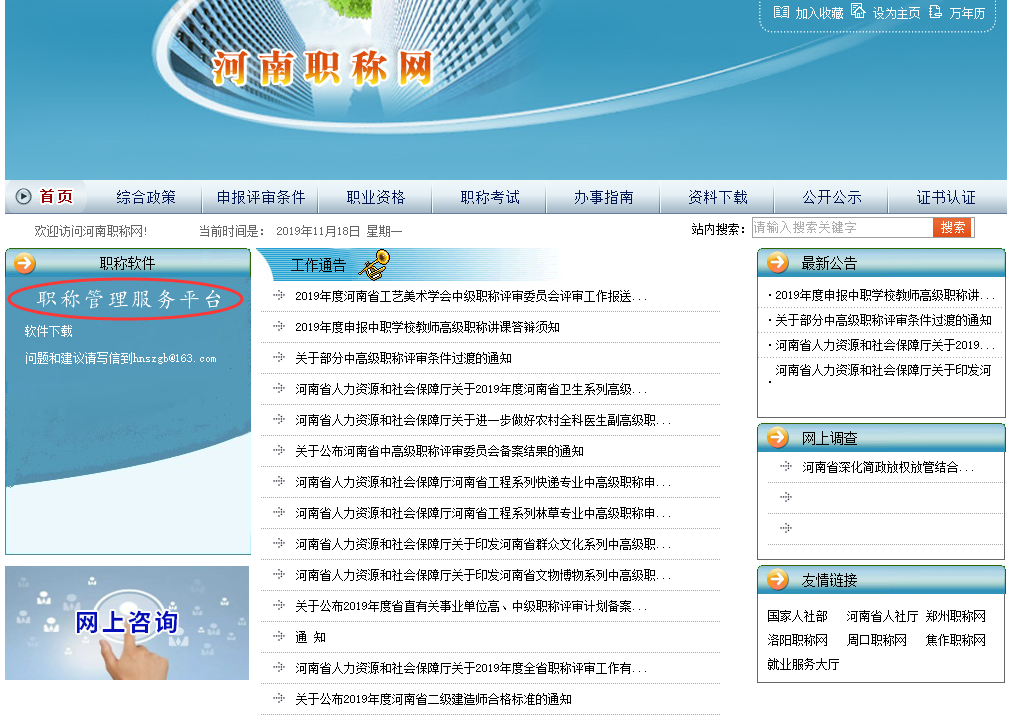 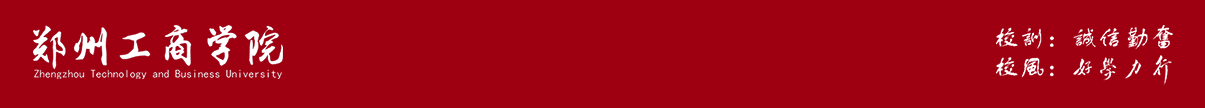 请点击职称申报系统
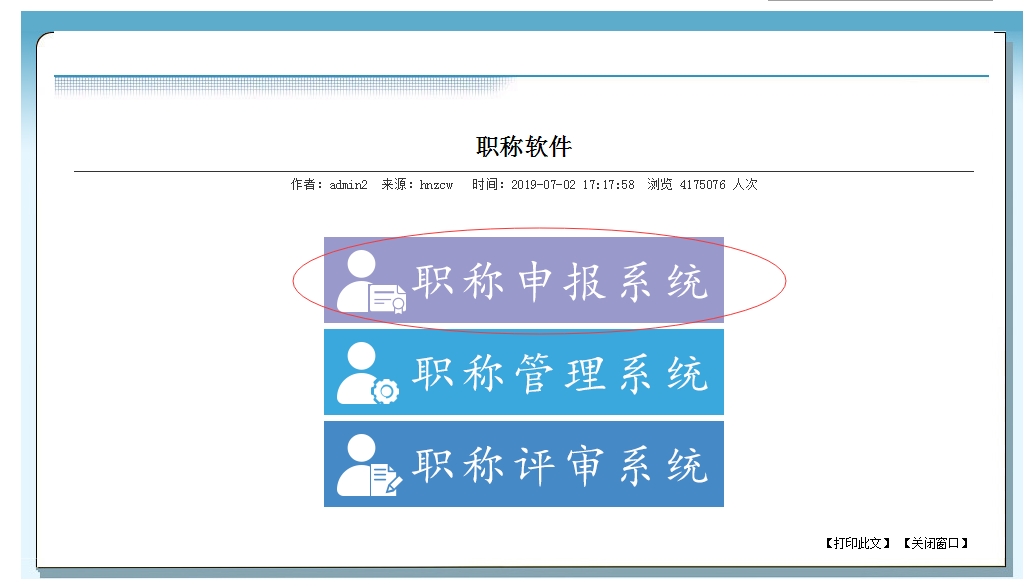 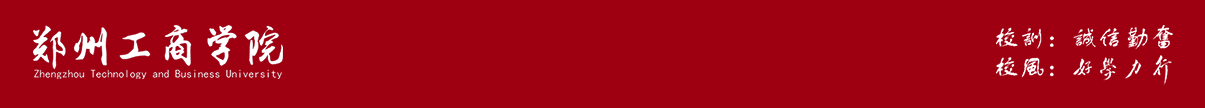 用户登录-账号为本人身份证号-密码为身份证后6位（重置密码联系丁正儒）
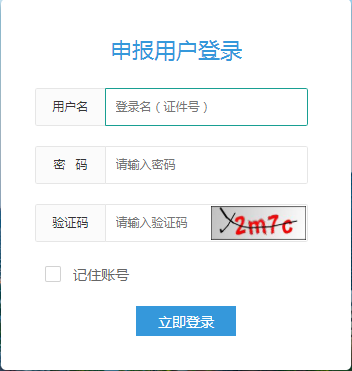 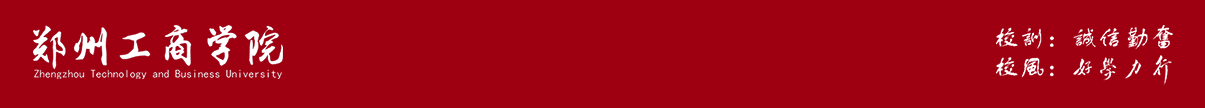 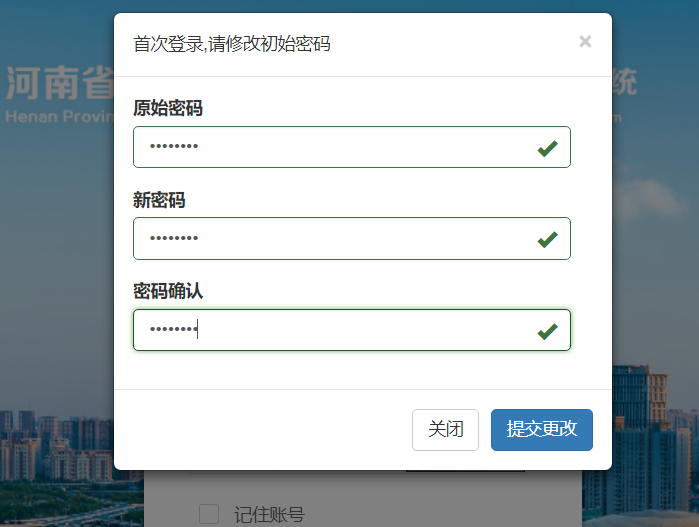 首次登录会提示修改初始密码；之后也可以后续打开【修改密码】页面，即可对账号再次修改密码
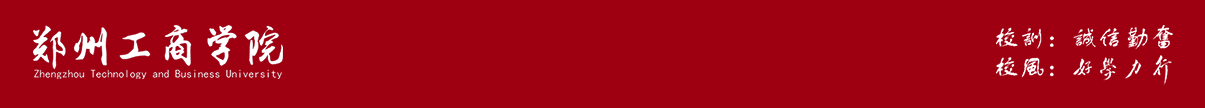 登录后需完善前三个红框信息-完善后在点击申报职称。
备注：1.相关证件扫描件可以找人事处丁正儒索要；
           2.完善信息里面带	是必填性。
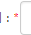 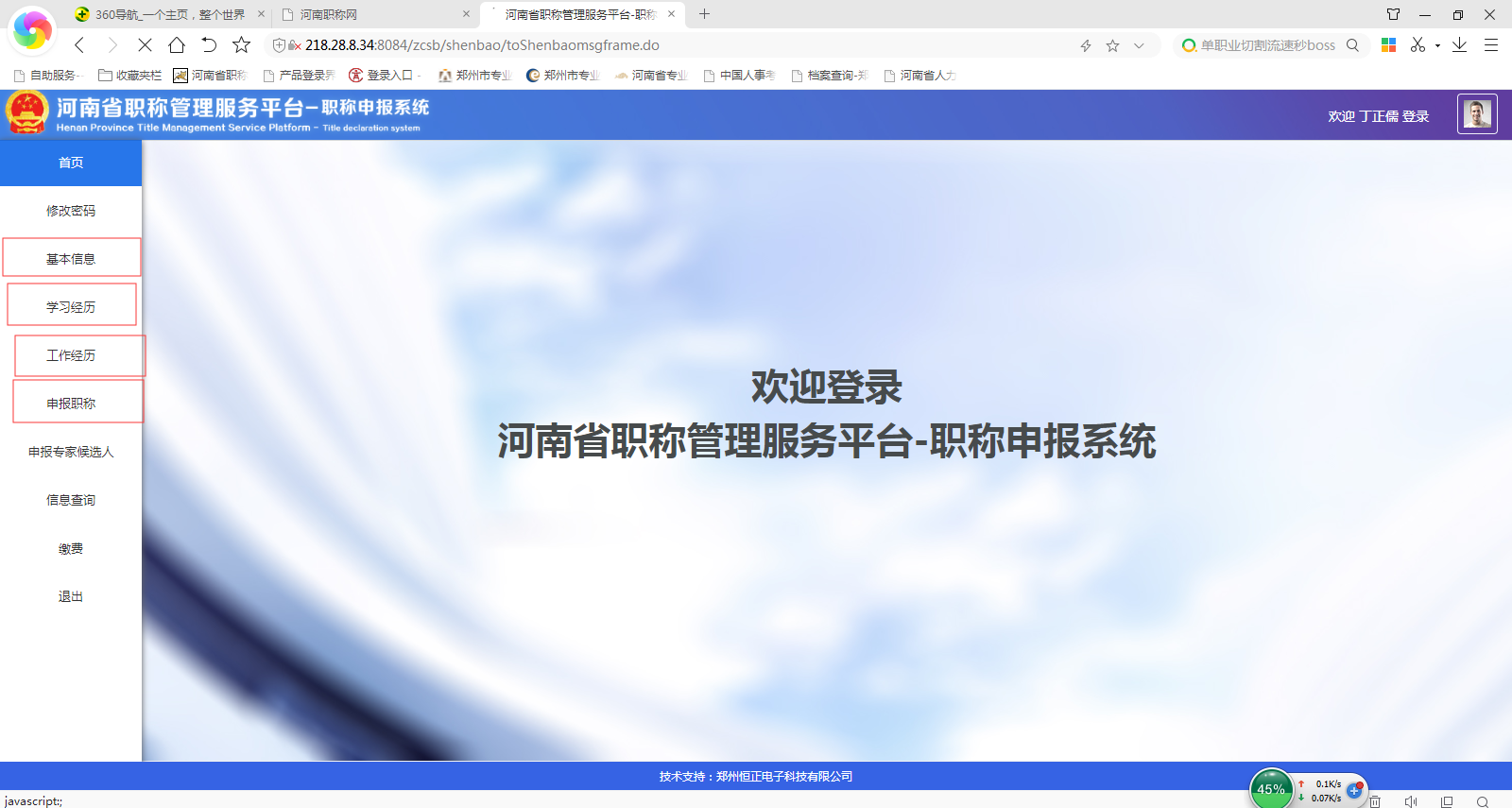 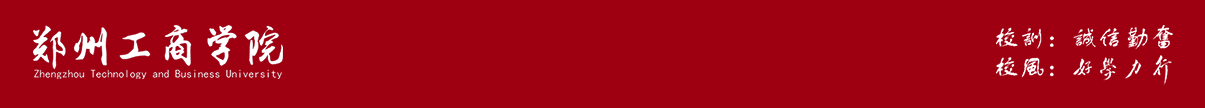 填写申报信息
必备材料大体分为以下几类：
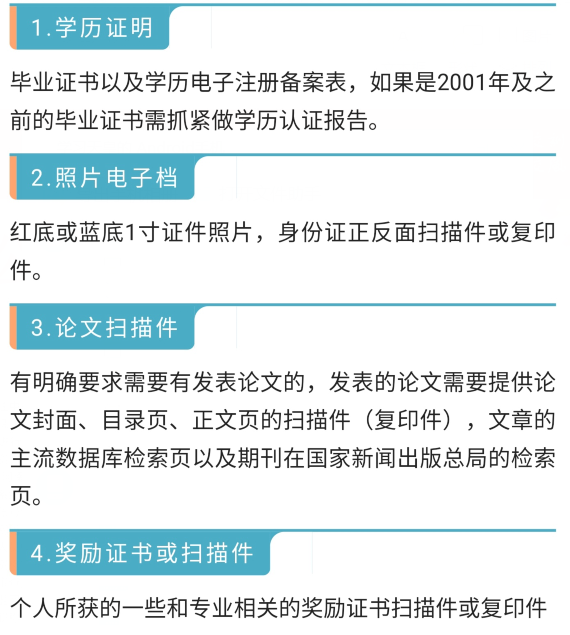 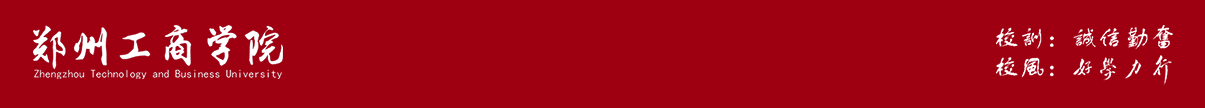 填写申报信息
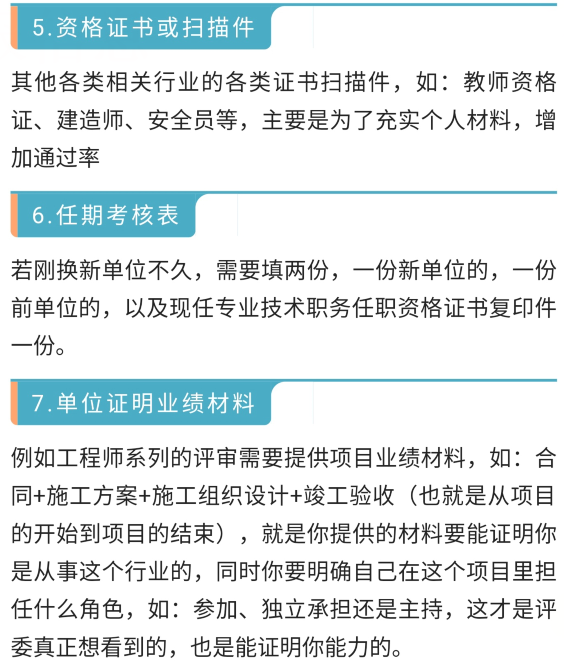 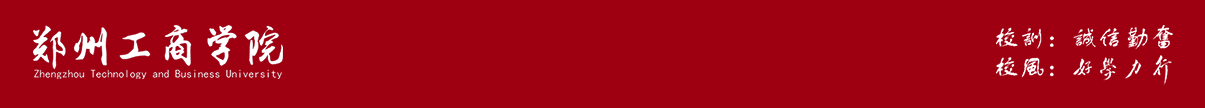 登录系统填写申报信息。申报页面左侧为各页面树结构，右侧为申报信息；下图为个人信息填写页面。
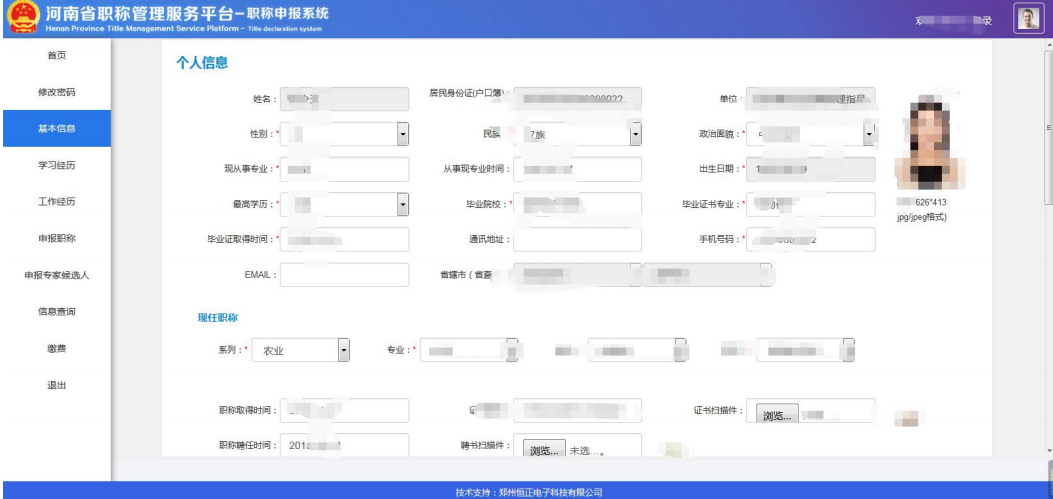 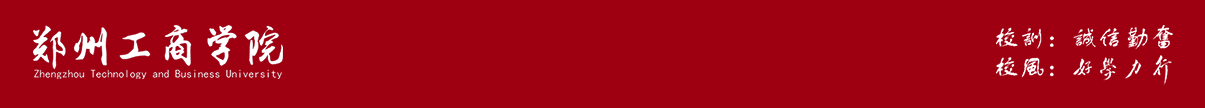 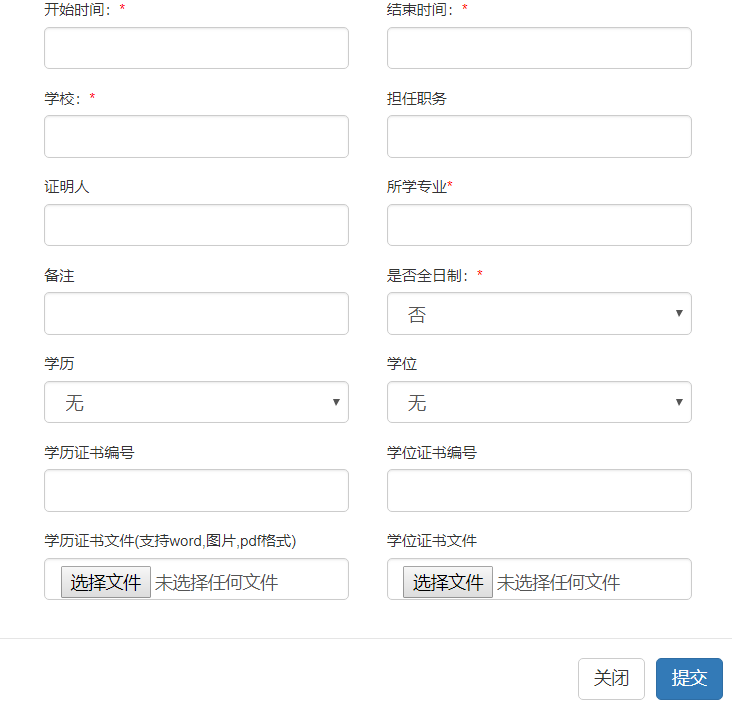 填写学习经历相关信息页面，最后单击“提交”按钮。
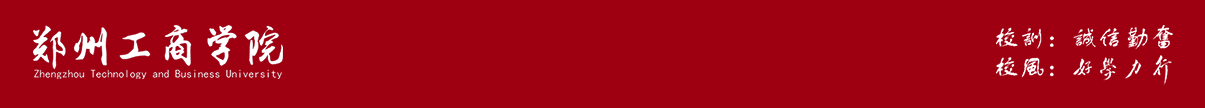 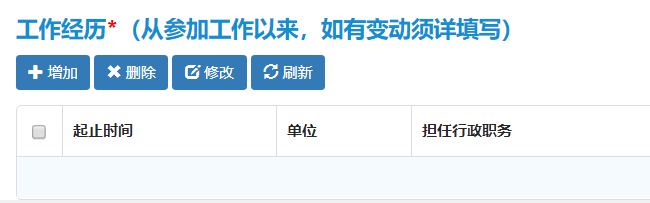 填写工作经历，形式与学习经历页面相同。
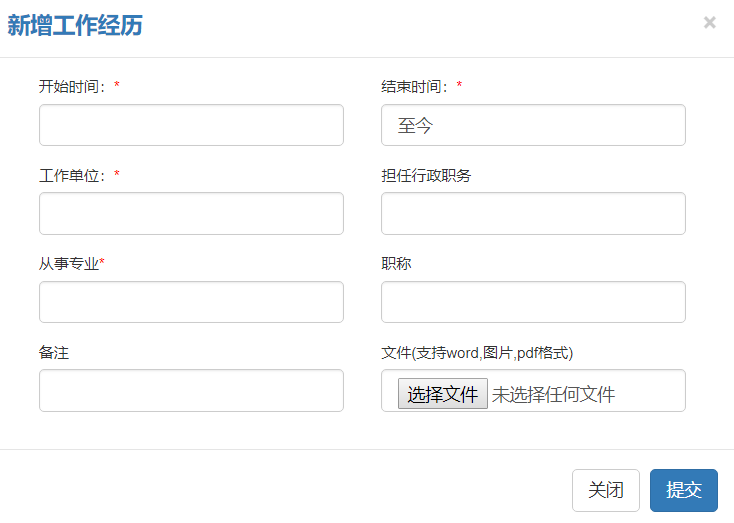 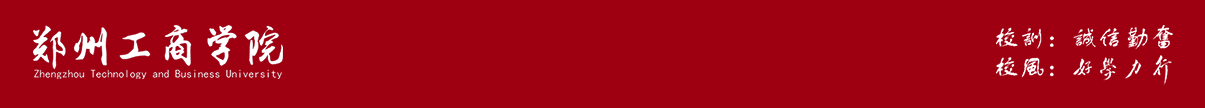 以上个人基本信息填写完成后，打开申报职称，可以看到填表须知，申报人需认真查看，查看完成后点击【同意并进入选择系列】 按钮，进行职称的选择
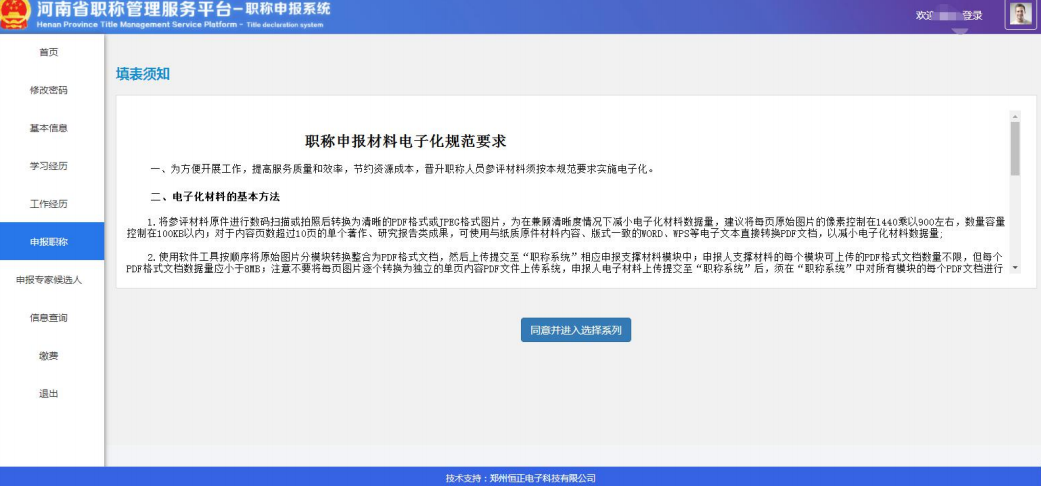 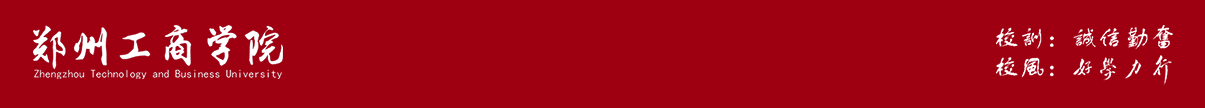 申报职称
选择申报的系列，级别后，系统会根据所选的系列和级别显示对 应的评委会及专业和职称
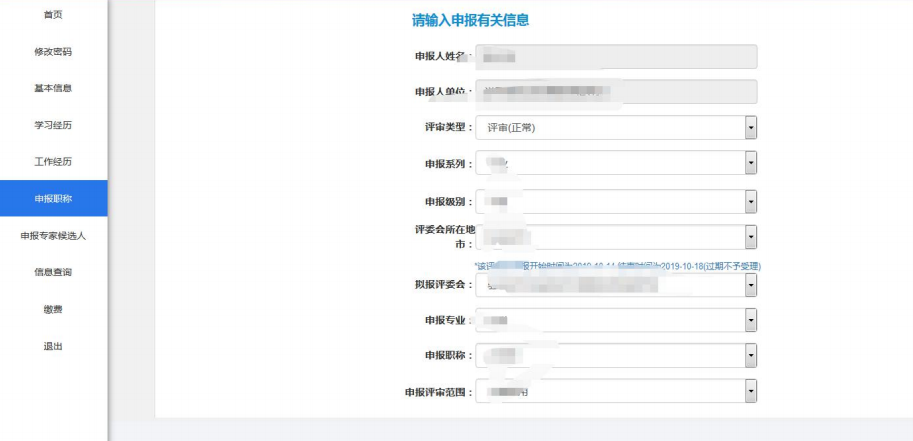 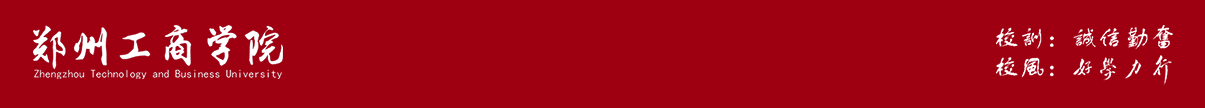 选好后，点击【进入申报】按钮，可自动加载出关于专业上的知识和能力，全部按照要求填写完成后才可【提交审核】
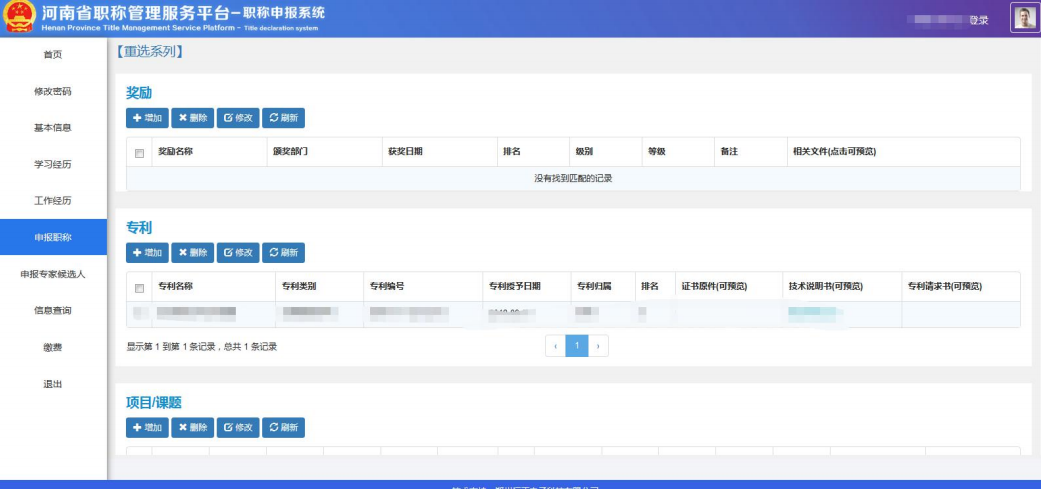 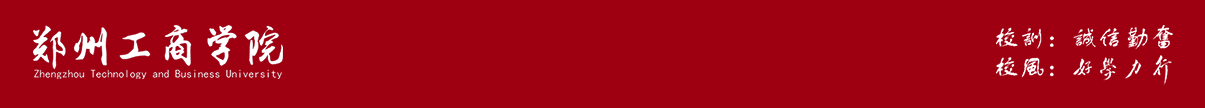 教学情况填写
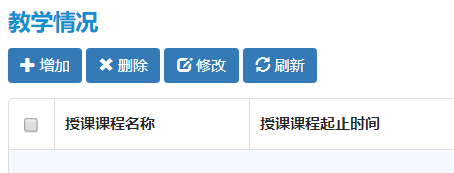 上传附件如下图，电子版见附件2 ，自己填写后需教务处盖章并进行上传。
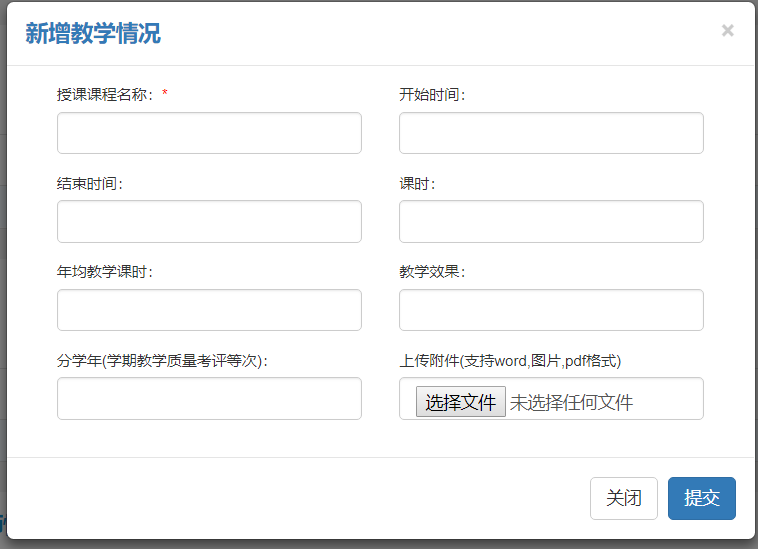 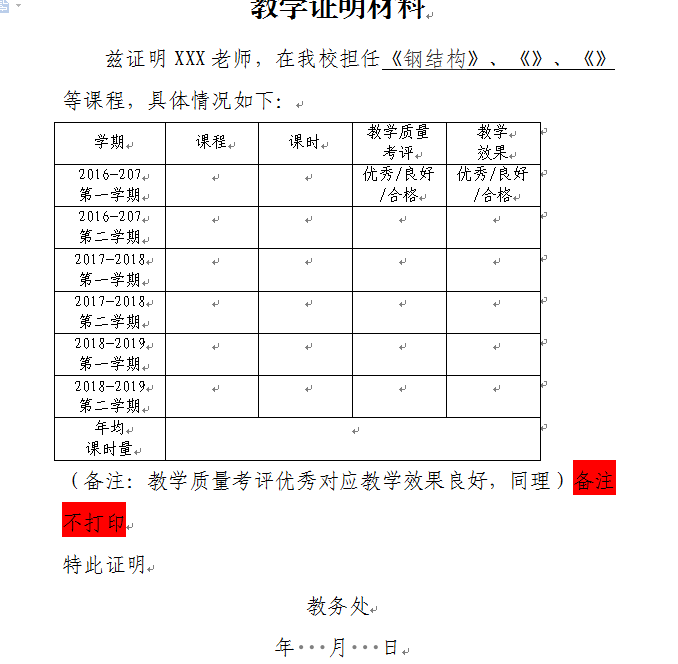 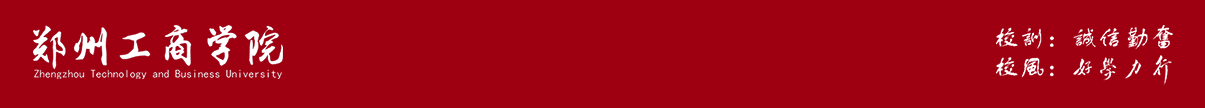 教育教学获奖情况填写
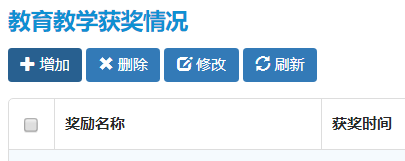 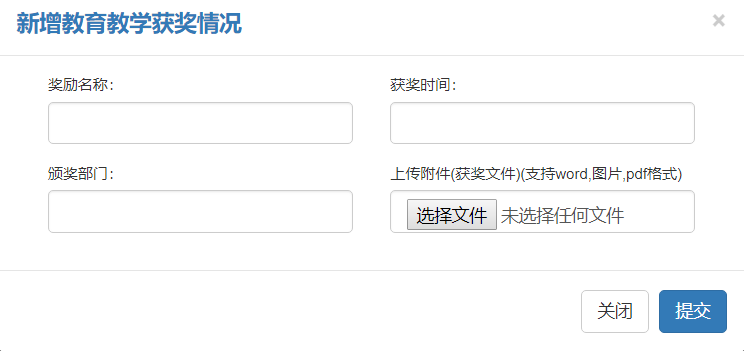 附件可上传获奖证书扫描页，证明等等
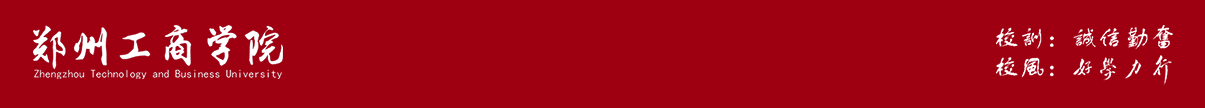 对于学科（专业）建设等可填写，企业实践情况可不用填写。
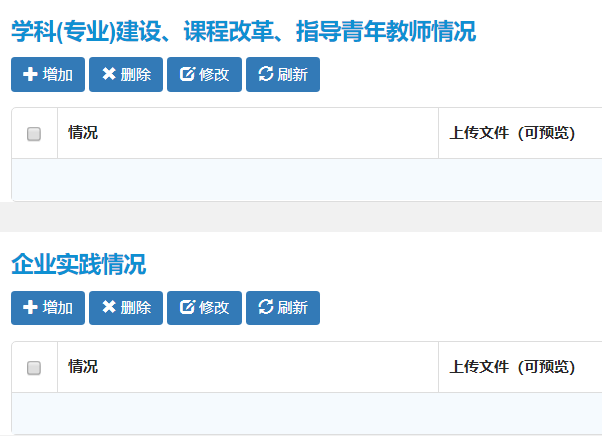 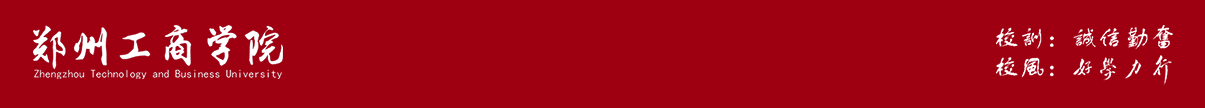 论文相关填写
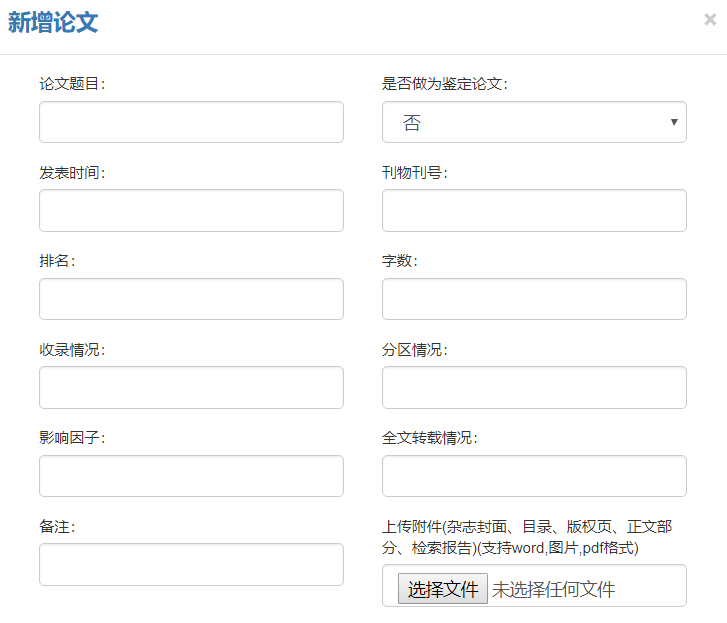 论文附件需要上传杂志封面、目录、版权页、正文部分、检索报告
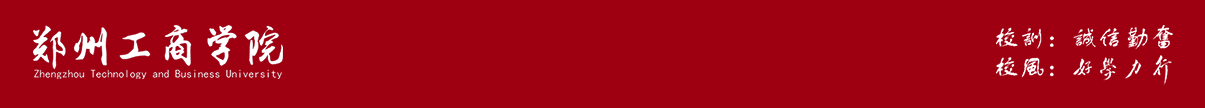 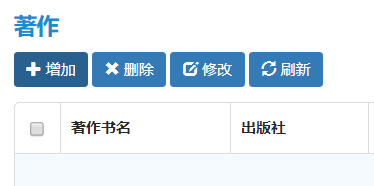 著作相关填写
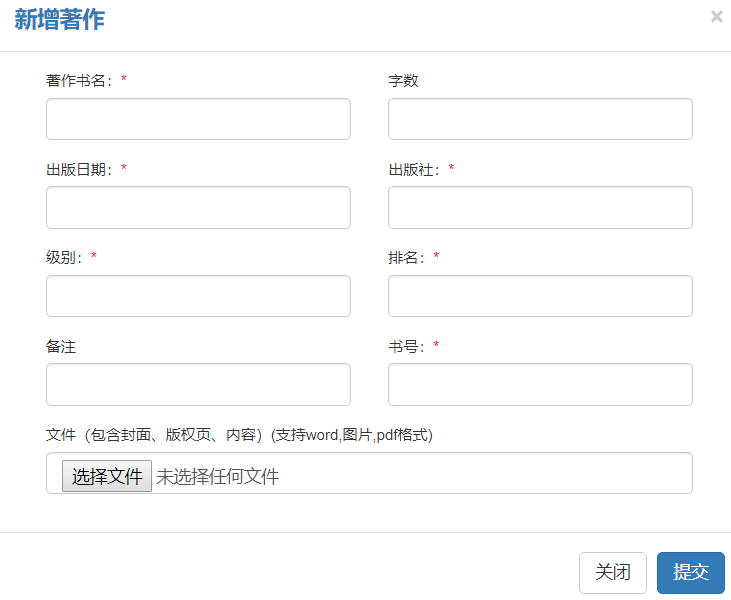 著作附件需要上传封面，版权页，相关内容等
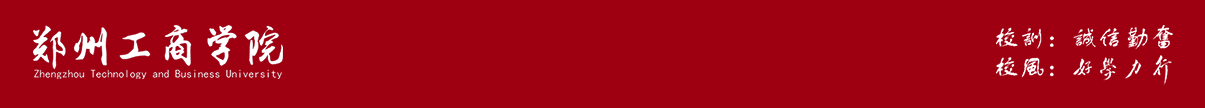 统编规划教材相关
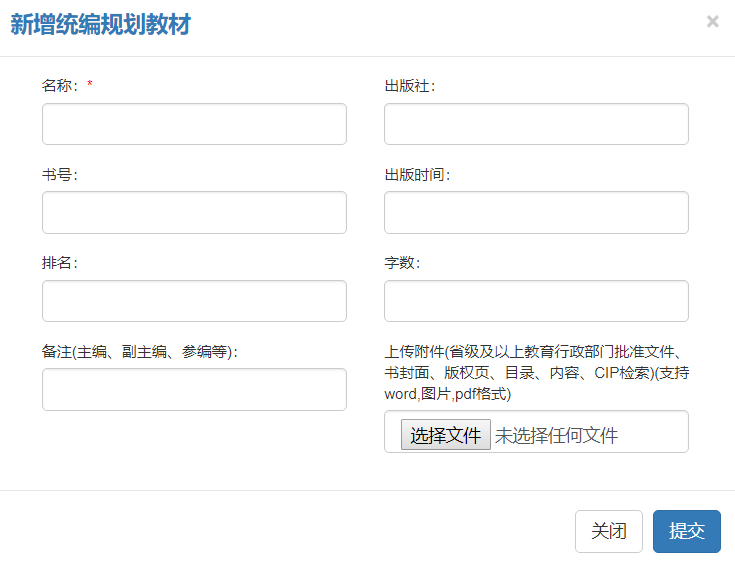 附件需要准备省级及以上教育行政部门批准文件、书封面，版权页、目录、内容、CPI检索
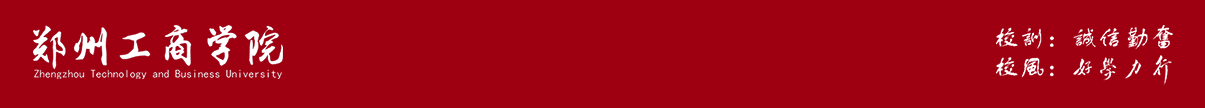 教育教学项目填写
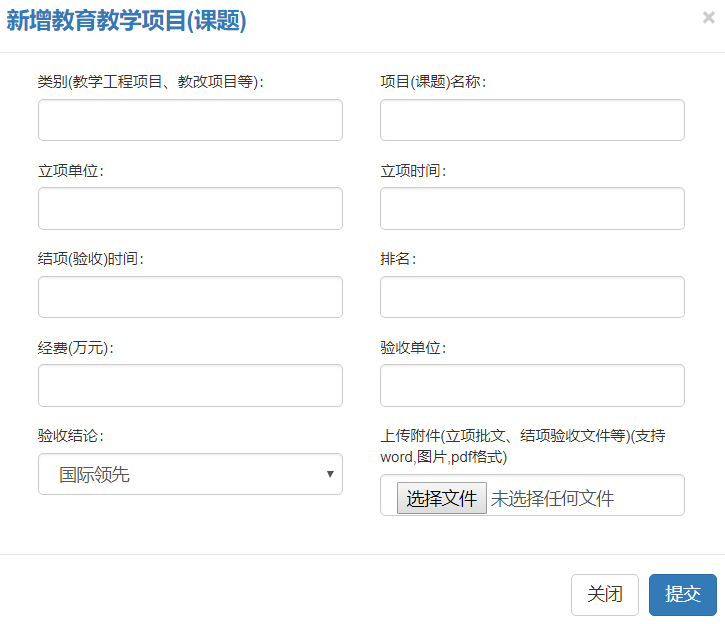 附件提交立项批文，结项验收文件等
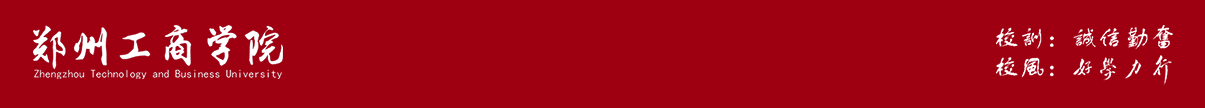 科研项目（课题）
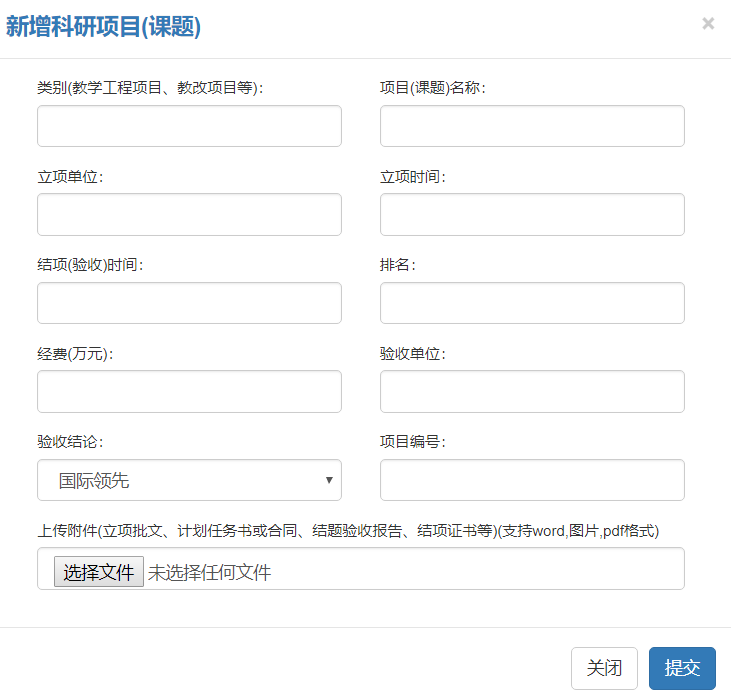 附件需要立项批文，计划任务书或合同，结题验收报告，结项证书等
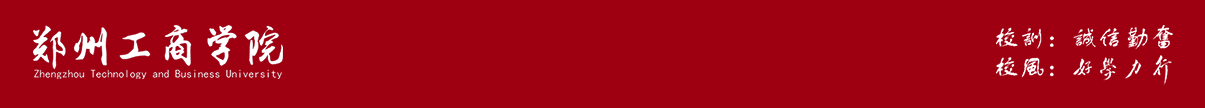 专利相关填写
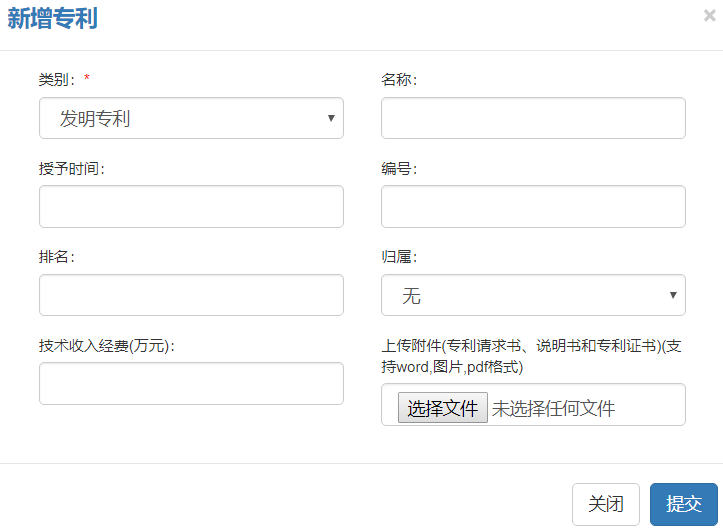 附件需要专利请求书，说明书和专利证书；其余的项目多为获奖相关，上传证明即可。
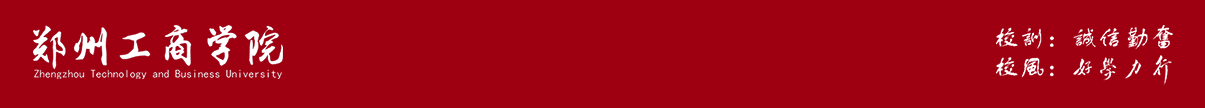 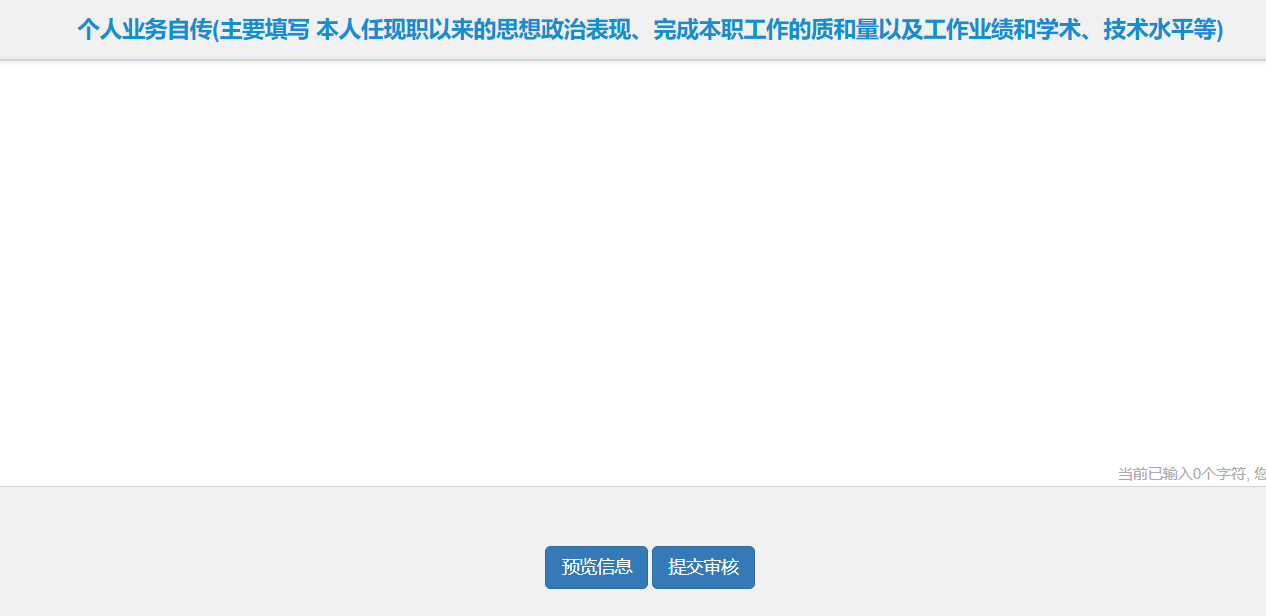 最后需要填写个人业务自传，包括任现职以来思想政治表现，完成本职工作的情况和学术技术水平等；如此即填写完毕申报所需材料。
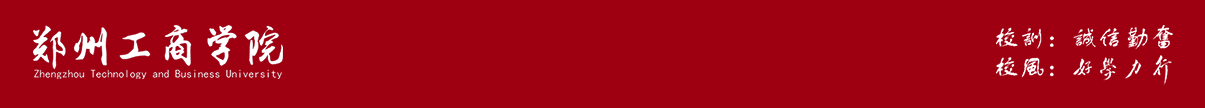 1.请各位老师不要在系统点击缴费；
2.请各位老师将自己的职称材料领取后，按照之前我校评审职称的方式将材料交至人事处；
3.请各位老师记得填写评审简表，中级2份，高级3份；
4.如有问题请咨询人事处方昉85303022